Forced Flow : Facts and Friction (and Fracture)
Shobo Bhattacharya
March 03, 2017


Looking back
	Condensed Matter and Fundamentalism

2.	 Looking around : Friction problems in 	Condensed Matter; Examples

4.	 Looking ahead: Friction & Self Organization
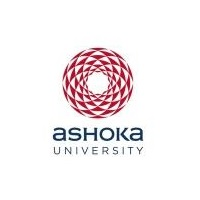 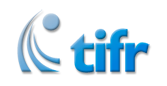 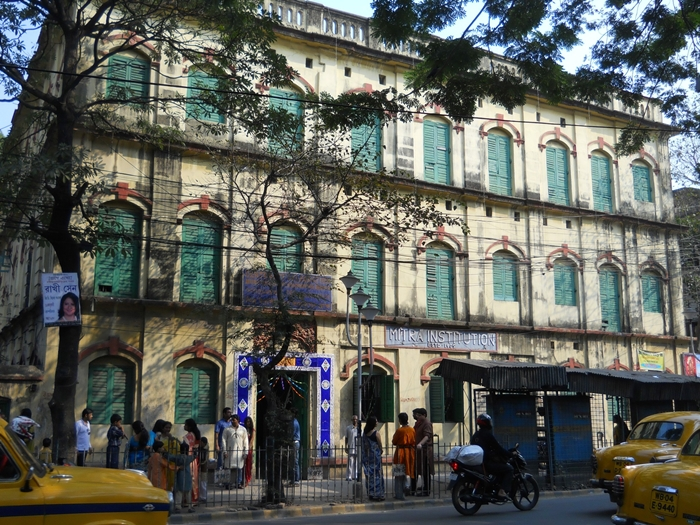 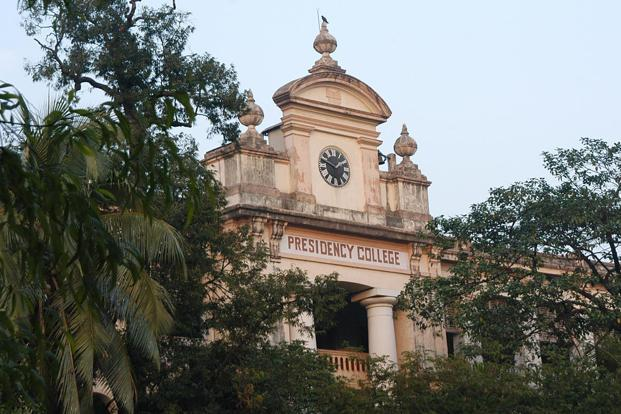 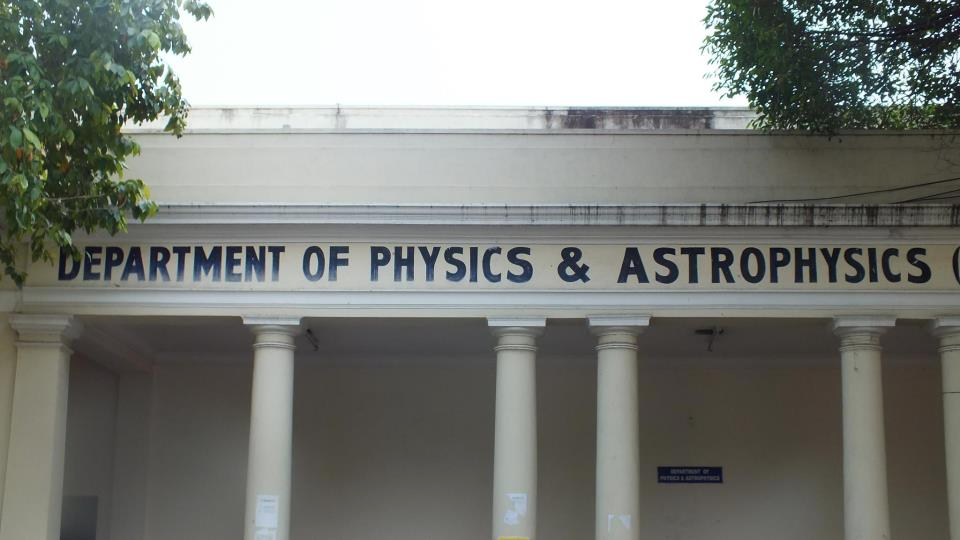 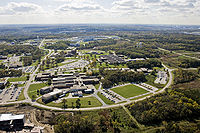 3-4
2
1
8
Places I have been (1959 – 2016)
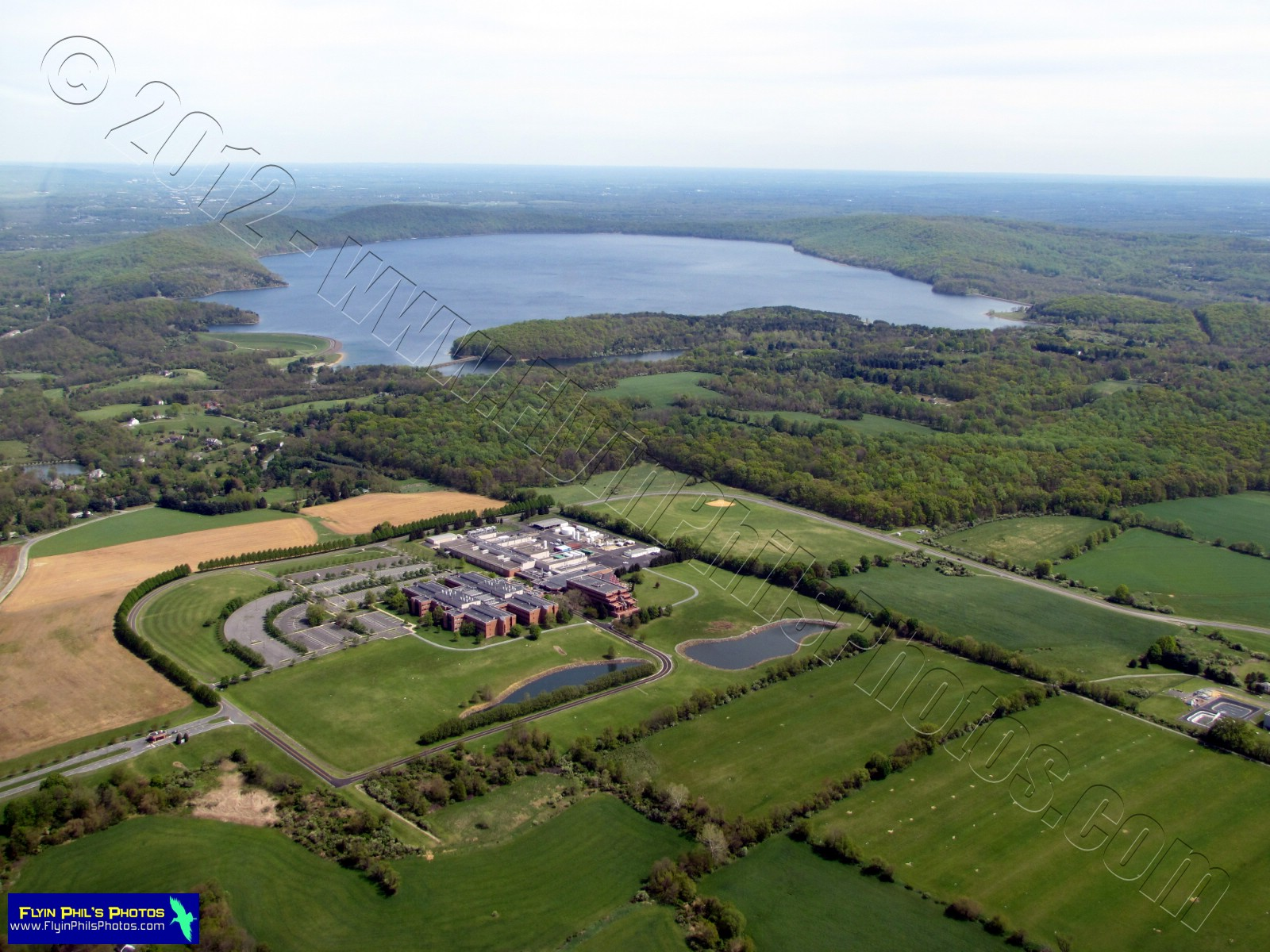 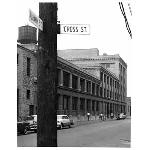 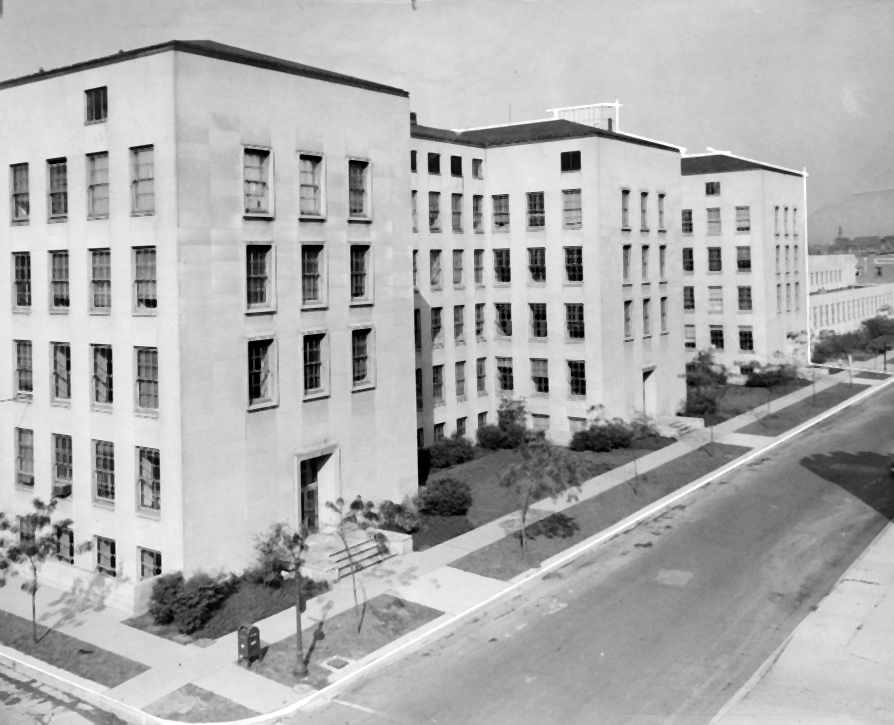 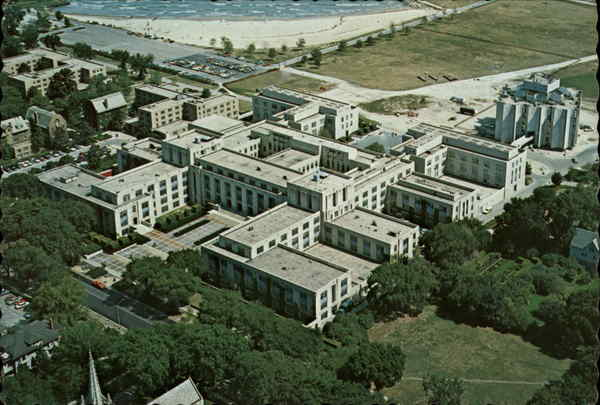 1
8
4
3
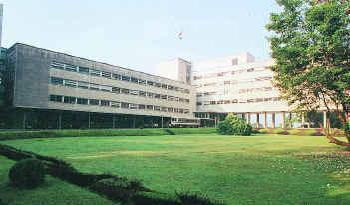 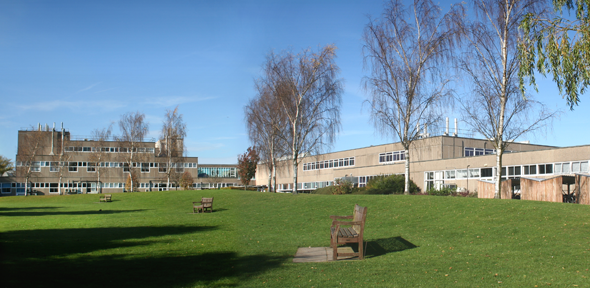 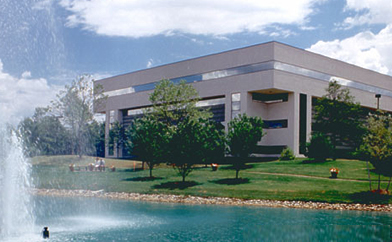 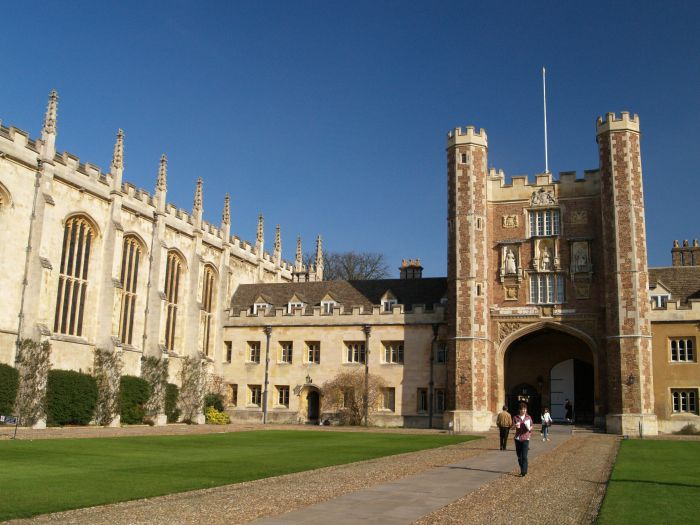 11-12
1
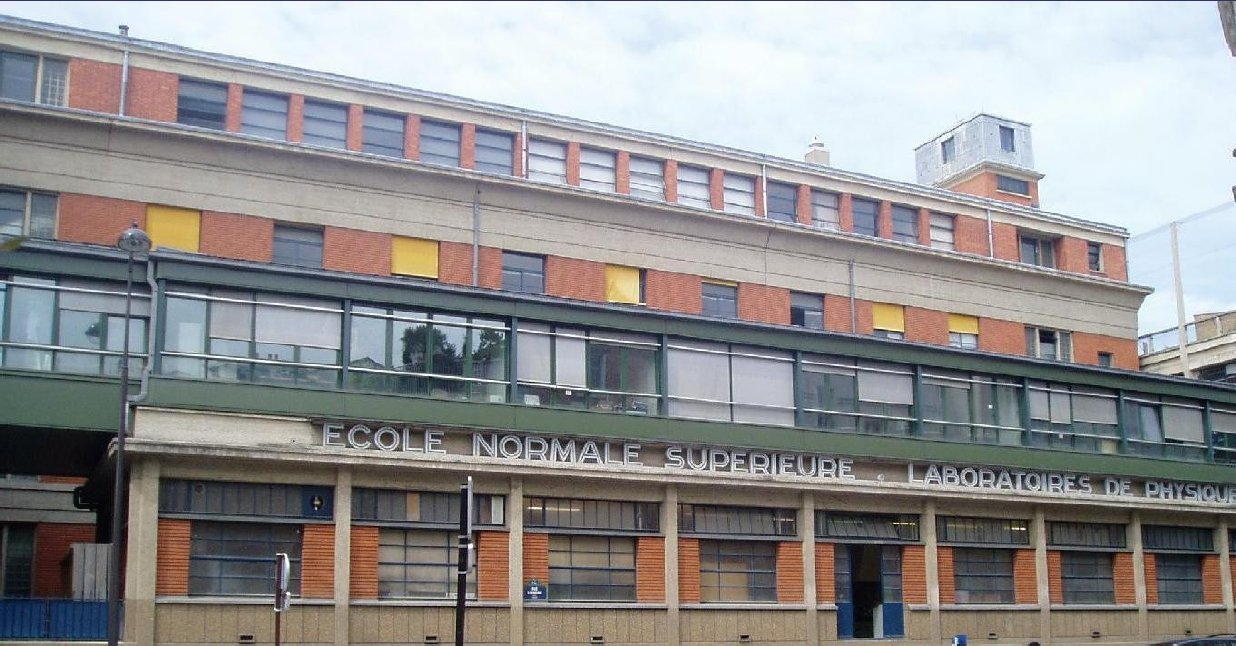 13-14
< 1
Motion of a particle (could be me in different length and time scales) from one trap to another on a rough surface  (quenched randomness?)
Tweezer Trap relocated at t=0
Motion of a 1mm Brownian silica colloid on a microscope cover slip in water under a distant tweezer potential
Initial location of tweezer trap
Things I have worked on over 42 years :
Broken Symmetry Liquids : liquid crystals
Dipolar and Quadrupoler Glasses. Liquid-Glass transition
Incommensurate Charge Density Wave Transport in quasi-1d systems
Micelles and microemulsions, “stirred percolation”
Two-fluid interface dynamics
High temperature superconductors (“pseudo-gap” transition)
Polymer films for capacitors
Novel Lubricants
Conventional superconductors, vortex phase dynamics
Dynamical Phase transitions in many-body driven systems, coherent and incoherent collective transport
Ferroelectric non-volatile memory
					(Since moving to TIFR BB30)
Multiferroics
Colloids, Colloidal thin films
Granular matter
Triboelectricity
Two fluid interface dynamics : imaging
Flow of slurry
Self-organization by friction - some really weird things!!
 was there ever a method in this madness?
Forced Flow : Facts and Friction (and Fracture)


Looking back
	Condensed Matter and Fundamentalism

2.	 Looking around : Friction problems in 	Condensed Matter; Examples

4.	 Looking ahead: Friction & Self Organization
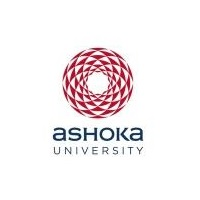 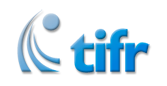 All things are made up of atoms: The Atomic Hypothesis

Atoms are fundamental or are they ?

How large is an atom or a molecule ? How do you know?
					Benjamin Franklin

________________________________________________
“What is W?” “W is nothing by itself, it is the result of a good brother u and a bad brother v who annihilated each other”

“What is an X then?” ” X is nothing by itself. It is made out of two Y’s? “What is a Y then?” “Well, Y is again nothing, it is made out of three Z’s.”

“Oh, well. If you have all the Z’s in the world, can you make me a Zebra?” “ Don’t be silly, a Zebra is not fundamental.”
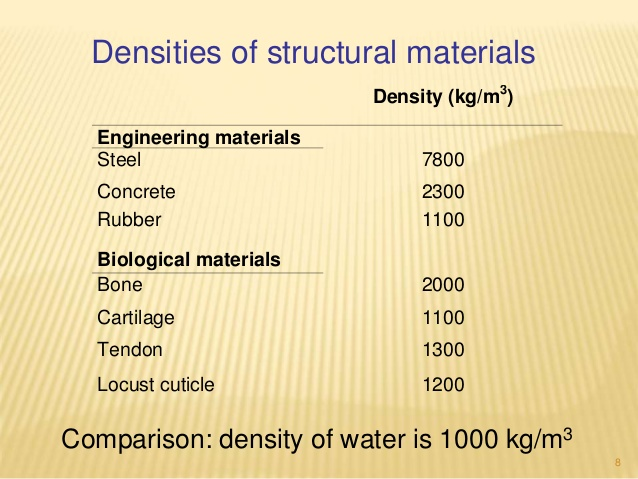 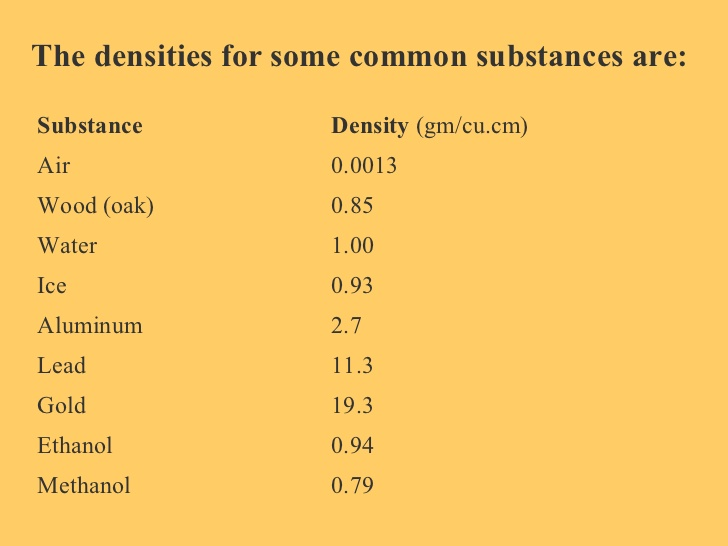 Mproton = 1.67 x 10 -27 kg 
Bohr Radius a0 = 5 x 10 -11 m
Density in (Nucleon per unit Bohr Volume) is 	
	M/(2a0)3 = 1670 Kg/m3 0r 1.67gm/c.c 

Density of materials is usually better understood as nucleons per (Bohr Radius)3   
(but remember atomic radii)
How rigid is a solid ?
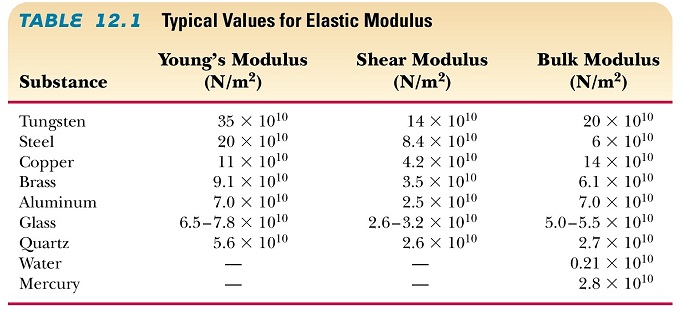 Dimensionally, G~ force/unit area, i.e, energy/volume
Energy is bond energy ~ 1 eV, volume is (2a0)3 or (Ao) 3
	G ~ 1.6 X 10-19 J/ (2x5x10-11)3 m3 ~ 16x 1010 N/m2
In a colloidal crystal, a ~ 1micron : G ~ 1 Pa (12 orders of magnitude smaller : This is a soft solid – a different paradigm !
Two images of  interfaces from the Internet
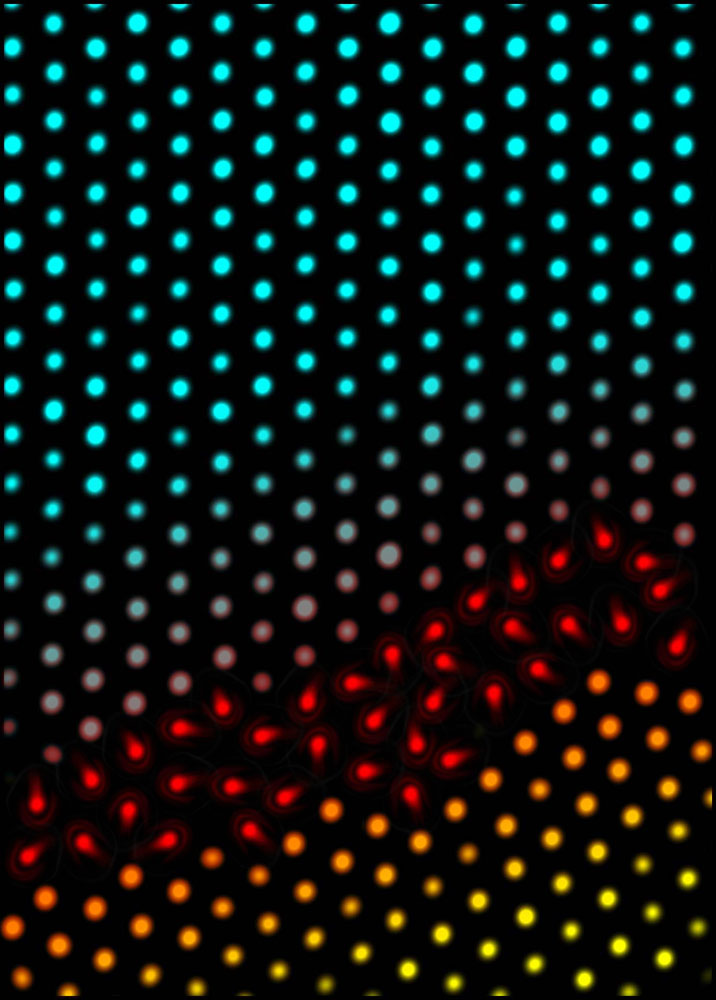 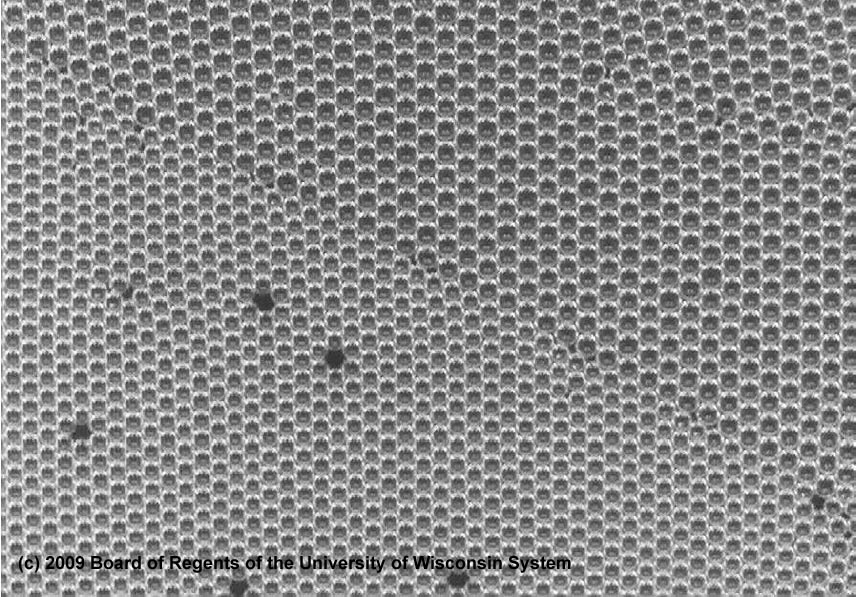 A Bubble-Raft from Univ. Wisconsin

See also, Bragg and Nye
Premelting of colloidal crystals
Arjun Yodh. U. Penn
Some more numbers
Time for shear wave to travel one lattice constant
ts = R/cs = (10) -12—13 seconds
Diffusion time to travel one lattice constant (Stokes-Einstein).
td ~ 6phR3/kBT ~ (10) -11 seconds
For time scales shorter than td, no discrimination between propagating (w = ck) modes and diffusive modes (w = iDk2) for microscopic dynamics. 
Viscoelasticity (Maxwell) : Effective rigidity at short times for a liquid is : G**  h/t  ~ 10 -100 GPa
All macroscopic parameters are derivable from atomic parameters & kB
For R = 1mm, td ~ 1-10 seconds.
For larger objects, the crossover occurs at longer times, lower frequencies.
Quantum time ~ h/E ~ 10 sec, faster than classical activation time at very low T only
There is nothing very new between an atom and an Avogadro’s number of atoms/molecules. Dirac said, “all else is chemistry”. Rutherford said “all of science is either physics or stamp collecting”. Pauli named solid state the “squalid state”.

This fundamentalist position arises from an adherence to “ideal” circumstances. Departure from ideality gives rise not to complications alone but also richness, like the Zebra which is more interesting than many Z’s together. Reality is not always ideal! “Spherical Horse” approximation is usually not useful, beyond a point.

A bulk crystal is very large, N >> (N) 1/2 . The number of atoms on the surface ~ L2 while the ones in the interior ~ L3. So the surface-to-volume ratio goes as 1/L. Smaller N is different. When the two kinds of atoms are equal, one gets “nano”.

The word in spatially 3-d. Reducing d is different. Interfaces between two types of constituents are different.

Having dirt is interesting. Introduces flexibility in a variety of confounding ways.

We understand thermodynamic equilibrium. But most of nature is not in equilibrium. Driven systems are often non-linear and produces self-organization differently than in equilibrium: new route to self-assembly. Athermal systems are different too.			 None of this is stamp-collecting.
Phases of matter:

Macroscopic phases of matter such as solid, liquid and gas differ in the arrangement of the constituent atoms in the different phases. Most of their macro-scale, everyday-scale behavior can be traced to their atomic  characteristic arrangements.
Microscopic – to- Macroscopic using laws of physics

Crystal <u (0) u*(R)>  ~ finite at large R
Liquid  <u (0) u*(R)>  ~  exp (-R/x)

Is the correlation length ~ a


Making x intermediate 
between a and infinity
Makes interesting variation
from ideality.


Or making components non-spherical to start with
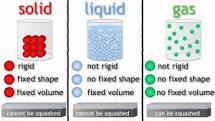 Pictures from the Internet
Liquid Crystals of Rod-like molecules (not spheres)
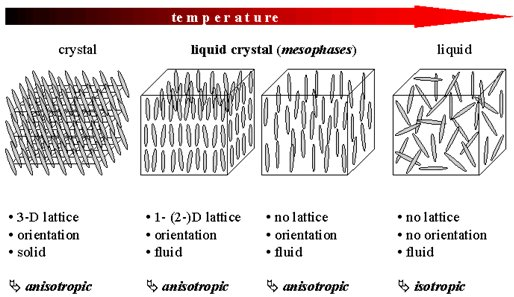 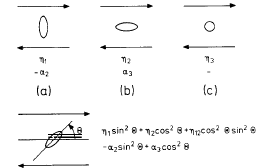 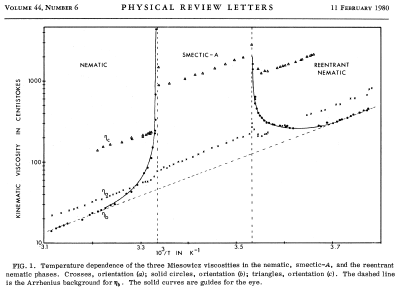 Conservation Laws and Hydrodynamic modes
Liquids		∂/∂t =. J
			∂Ji /∂t =j. ij
			∂q/∂t =. E
A pair of sound modes w2 = (ck)2
Two viscous shear modes w = iDk2
One thermal diffusion mode w = iDk2
Each broken symmetry adds
			∂/∂t =.
3 such in a solid
3 pairs of propagating longitudinal and shear
One thermal diffusion mode
What is the other?

But smectic-A is not a real 1D-solid : Landau-Peierls Fluctuations
Mazenko, Ramaswamy and Toner : Theory
SB and Ketterson : Experiment
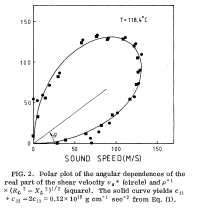 “Second Sound” (deGennes)
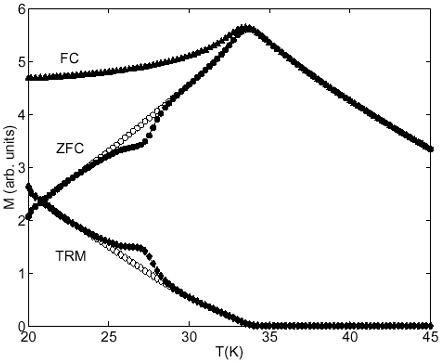 Spin glass shows history effects, but thermodynamic anomalies are difficult to find.

Nematic-SmectiC-A shows unchanged and large Sp. Heat anomaly. Small number  of domains in light scattering
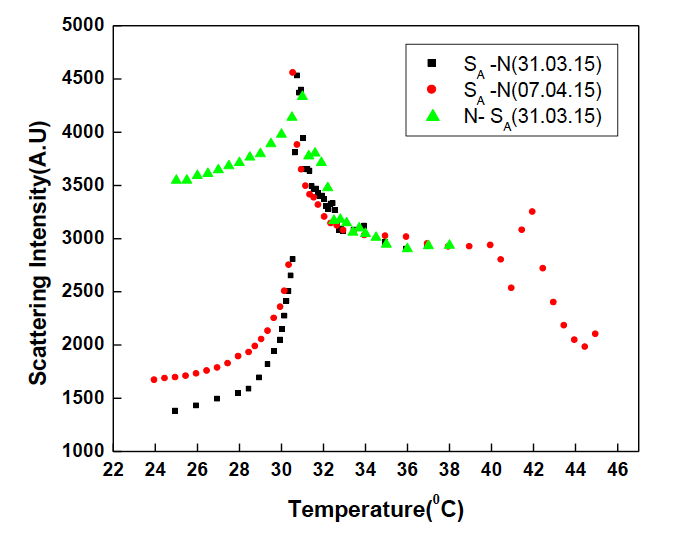 Multi-domain
smectic
A generic version of friction in overdamped disordered 
many-body system

Larkin
Larkin-Ovchinnikov
Fukuyama-Lee
Lee-Rice
Imry-Ma


Dynamics 

D.S. Fisher, S. Coppersmith, P.Littlewood, A. Middleton
Onuttam Narayan,…….

Given it many good years!!!!
Elastic media in a random quenched potential
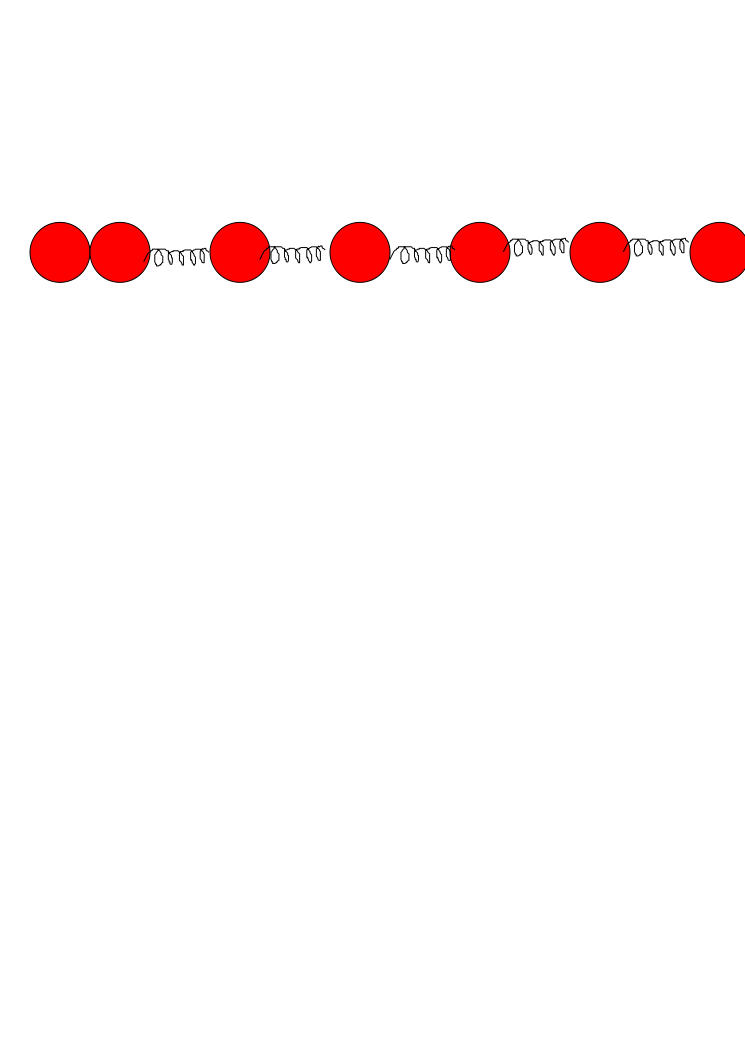 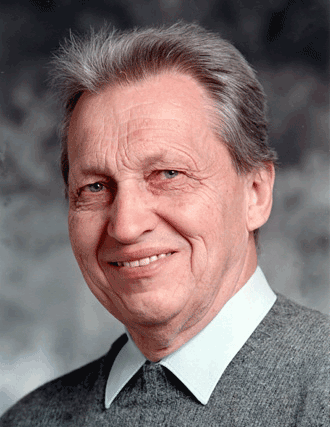 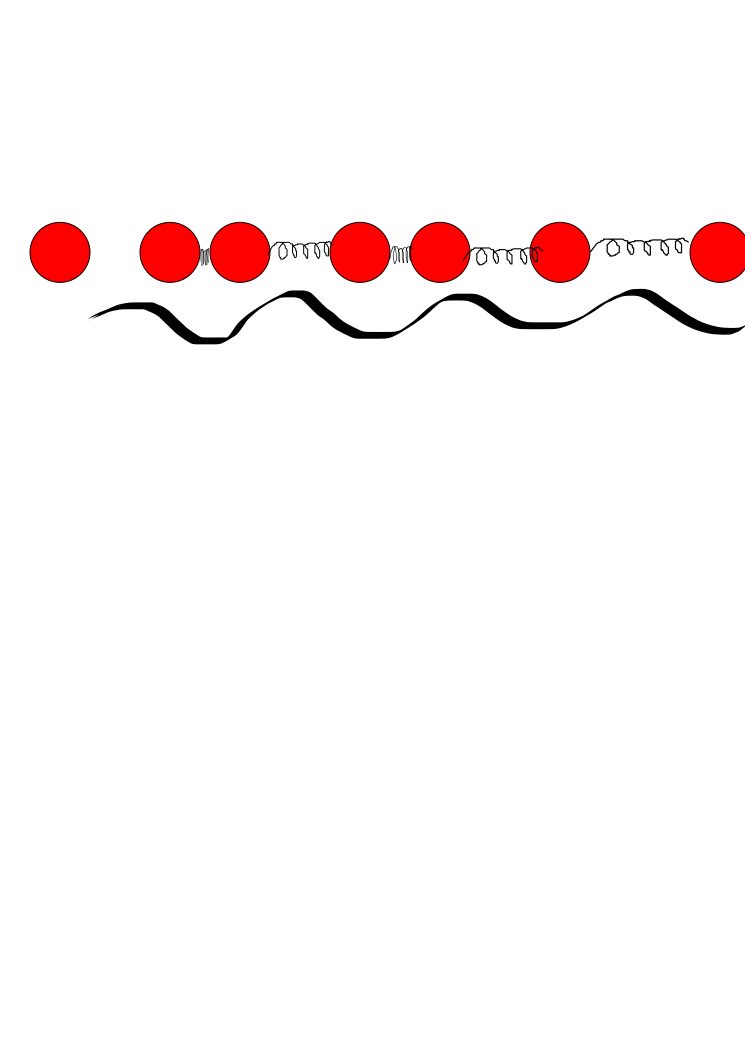 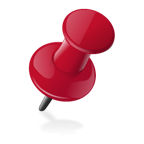 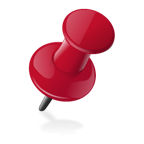 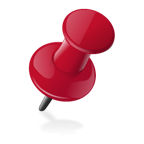 E = K( grad.f)2   +  VR(f)
In a volume L: E~ K/L2 + V(L)d/2

Minimizing: L0 ~ (K/ VR )(2/4-d)  -- Correlation length
Order is destroyed in all space dimensions d<4
In dynamics : Threshold force ~ (L0)-2
Softer things have shorter correlation length and are stuck more.
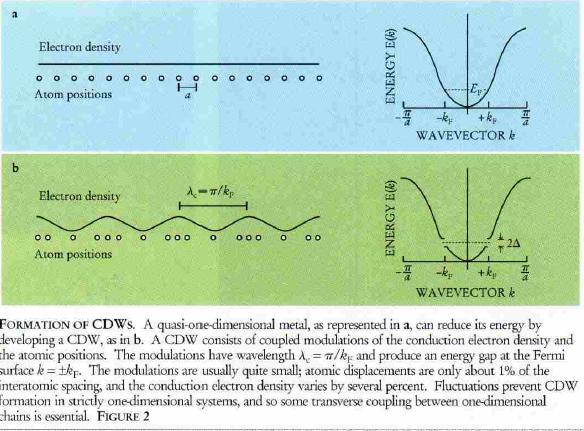 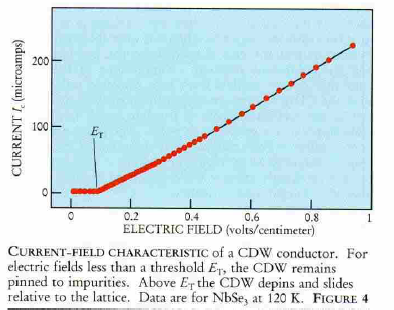 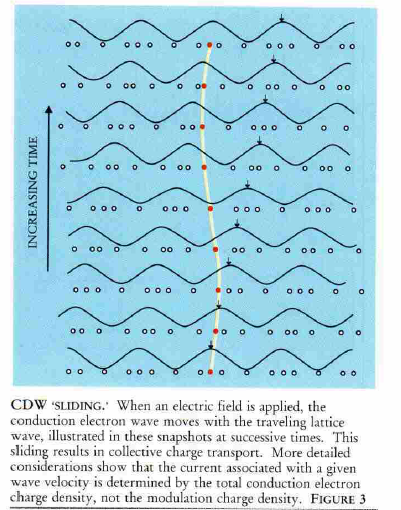 washboard frequency wint ~ JCDW
Current controlled oscillator
Overdamped particle in a washboard potential
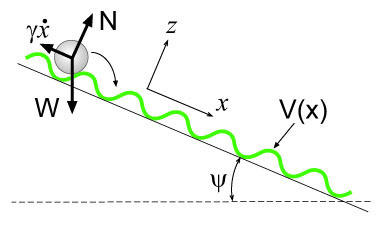 (d2X/dt2) + (1/ t) (dX/dt) + (w02/2kF) sin 2kFX) =eE/m*
<X> = et/m* (E2 – ET2)1/2  ; ET = (m*w02/2pne)
<j>  = (ne2t/m* ) (E2 – ET2)1/2      ; Drude for E >> ET

But in general : J ~ (E-ET) b – D.S. Fisher, Dynamical Critical phenomena
For d< 4 , Defects will occur at threshold (Coppersmith)
Overcome by external modulation enforcing coherence
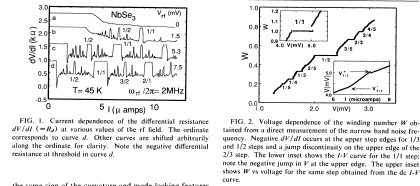 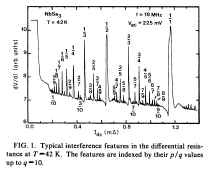 Indexed by p/q; like a Miller Index in w –space instead of q-space. Mode-locked states, 
not resonance.
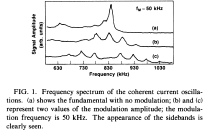 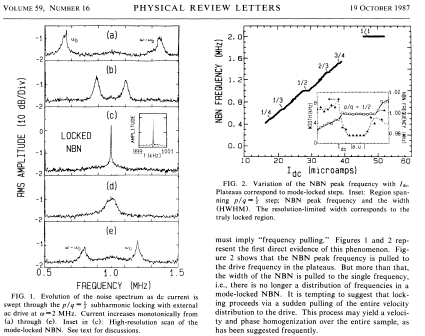 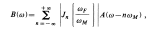 Mode-locking directly in frequency space. Enhancement of coherence by 5 orders of magnitude
Each mode-locked step is a pinned state with a fixed velocity. Exit from it can be first or second order transition
A brief foray into cuprate superconductivity

BSC theory was established by comparison with ultrasonic attenuation below the transition where the attenuation went as

exp (-D/kT) where D is the energy gap. Elemental Tantalum and Lead produced the most extraordinary agreement with BCS theory.

The cuprate showed a gap far above the transition. Much derision followed the observation. Now we know that to be the “Pseudo-gap”. But no one, especially friends, refers to it ………
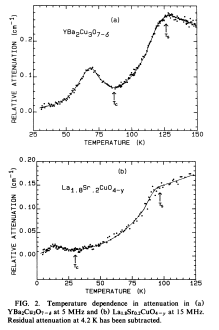 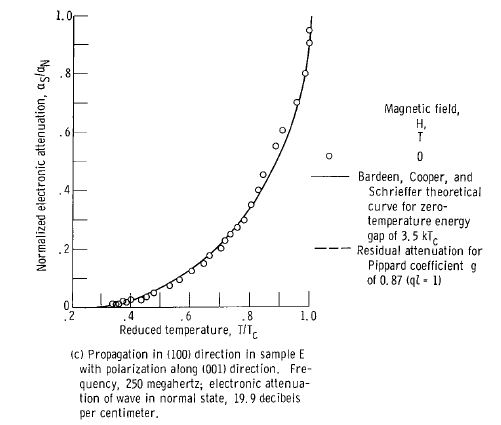 Tantalum
Work in BB30
Peeling of thin films
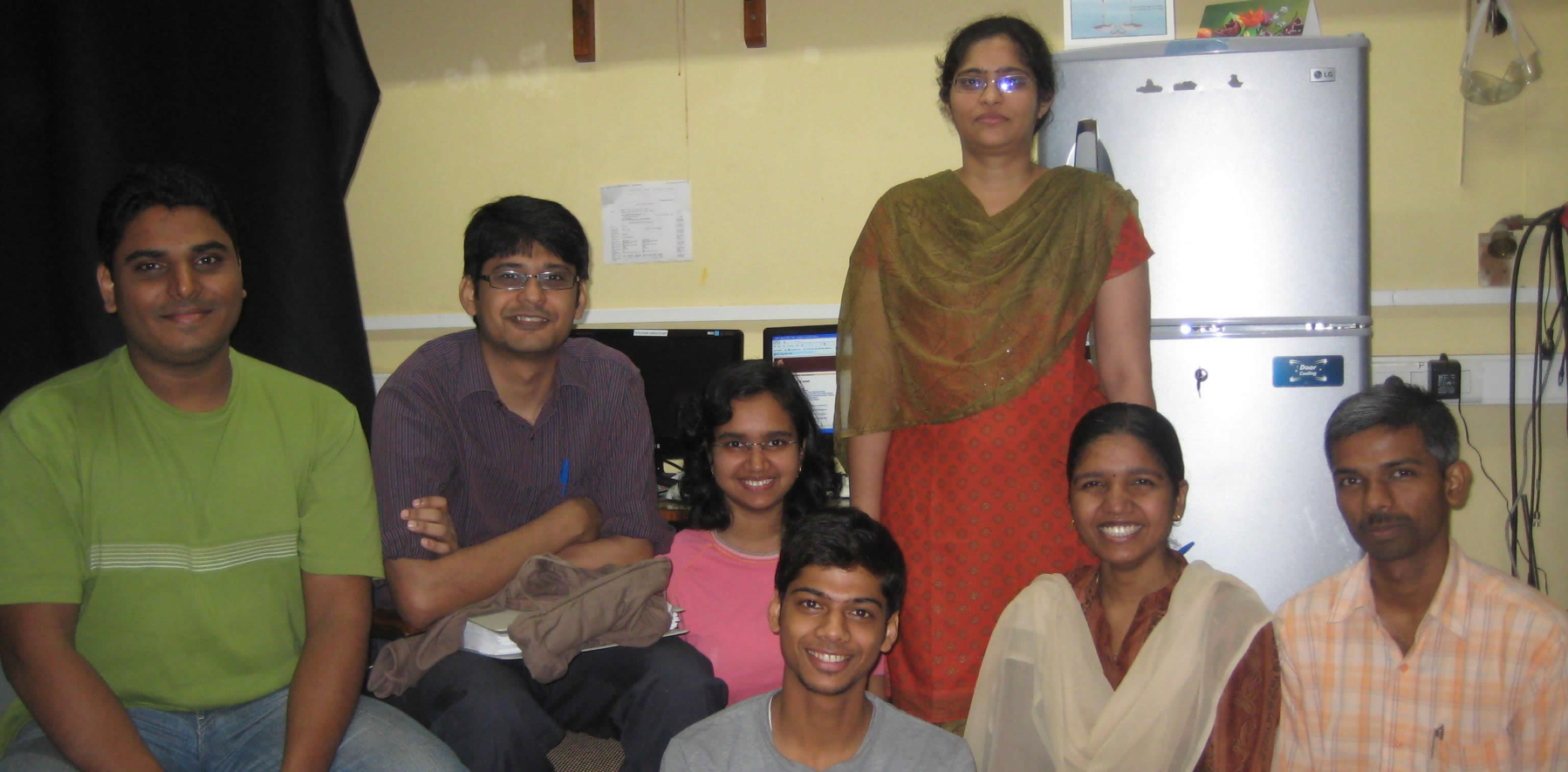 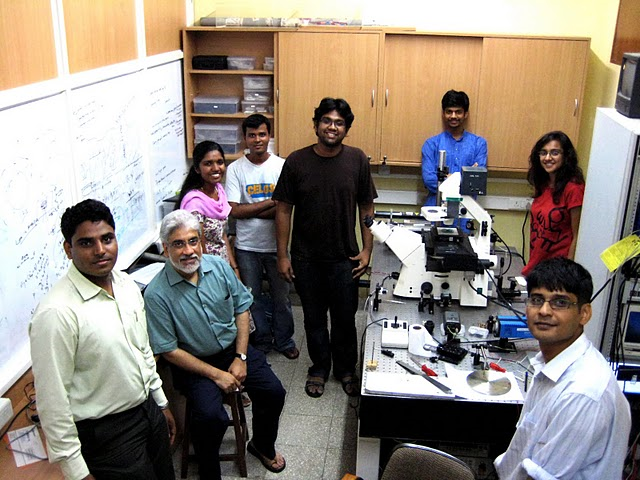 It is a complex problem  !!!!!!!!!!
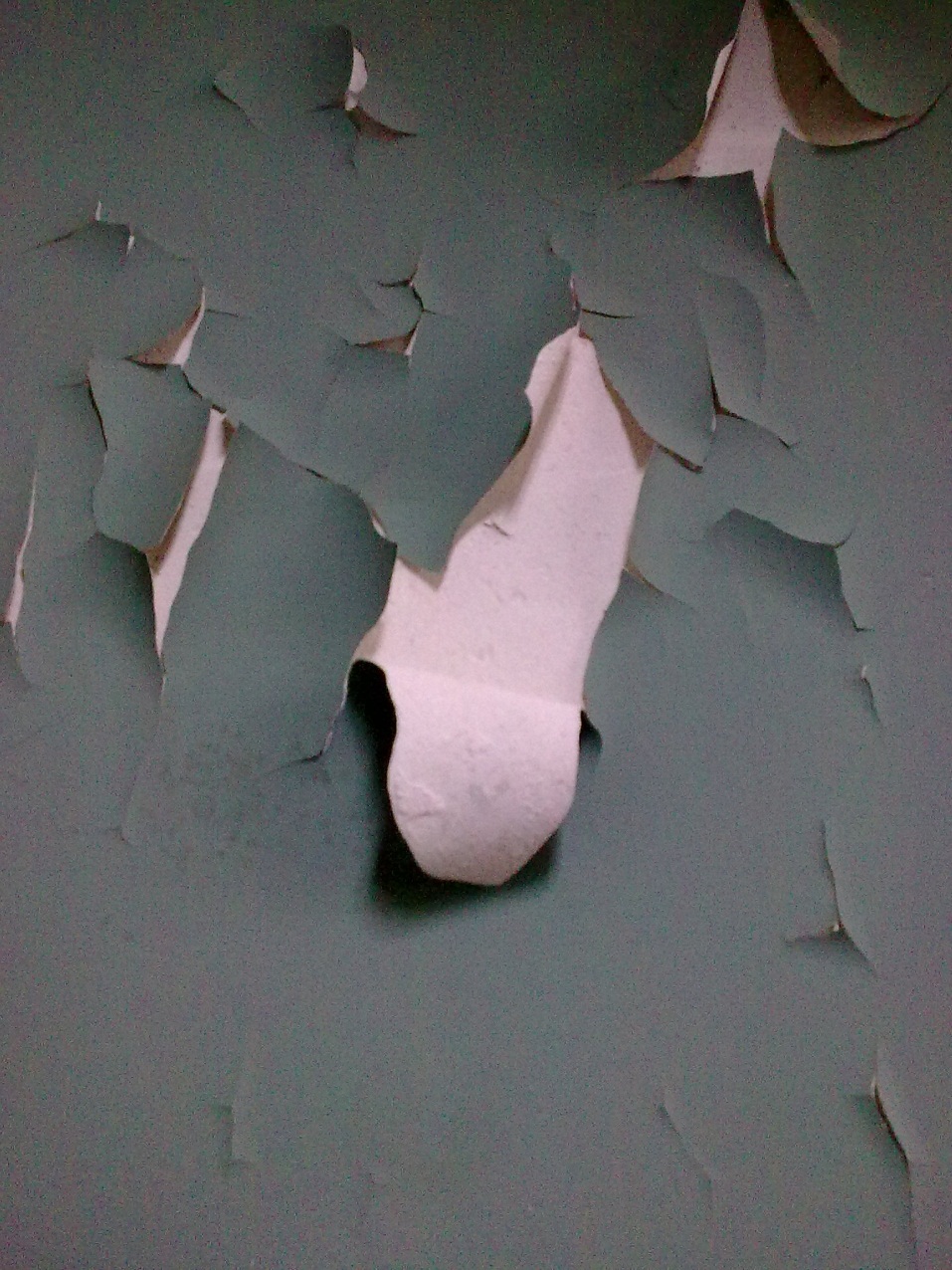 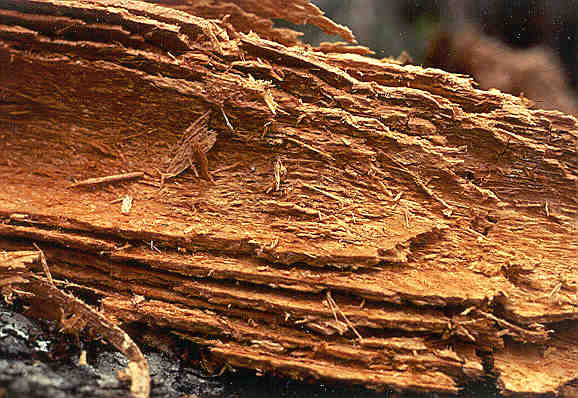 Spans a large range of  length scales
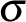 Delamination
Desorption
Peeling of paints
gas desorption from Palladium
Atul Varshney, P. Sharma, A. Sane, S. Ghosh,* and S. Bhattacharya (PRL 2010)
An observable parameter : Length scale (ξ) over which the system fails
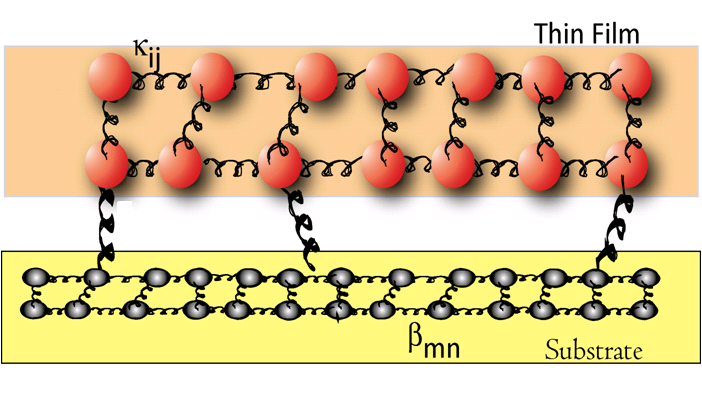 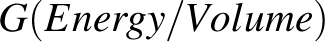 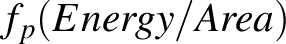 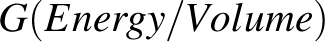 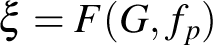 For a critical stress value
If  fp is large ξ is small
If G is large ξ is large
An observable parameter : Length scale (ξ) over which the system fails
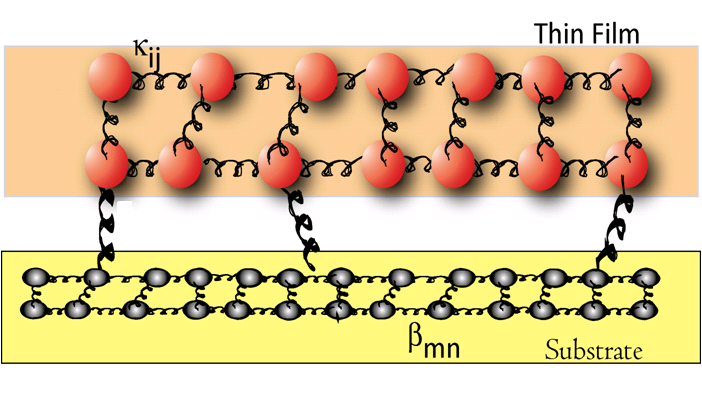 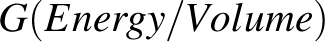 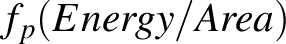 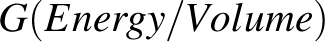 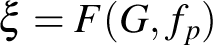 For a critical stress value
If  fp is large ξ is small
If G is large ξ is large
Experiments
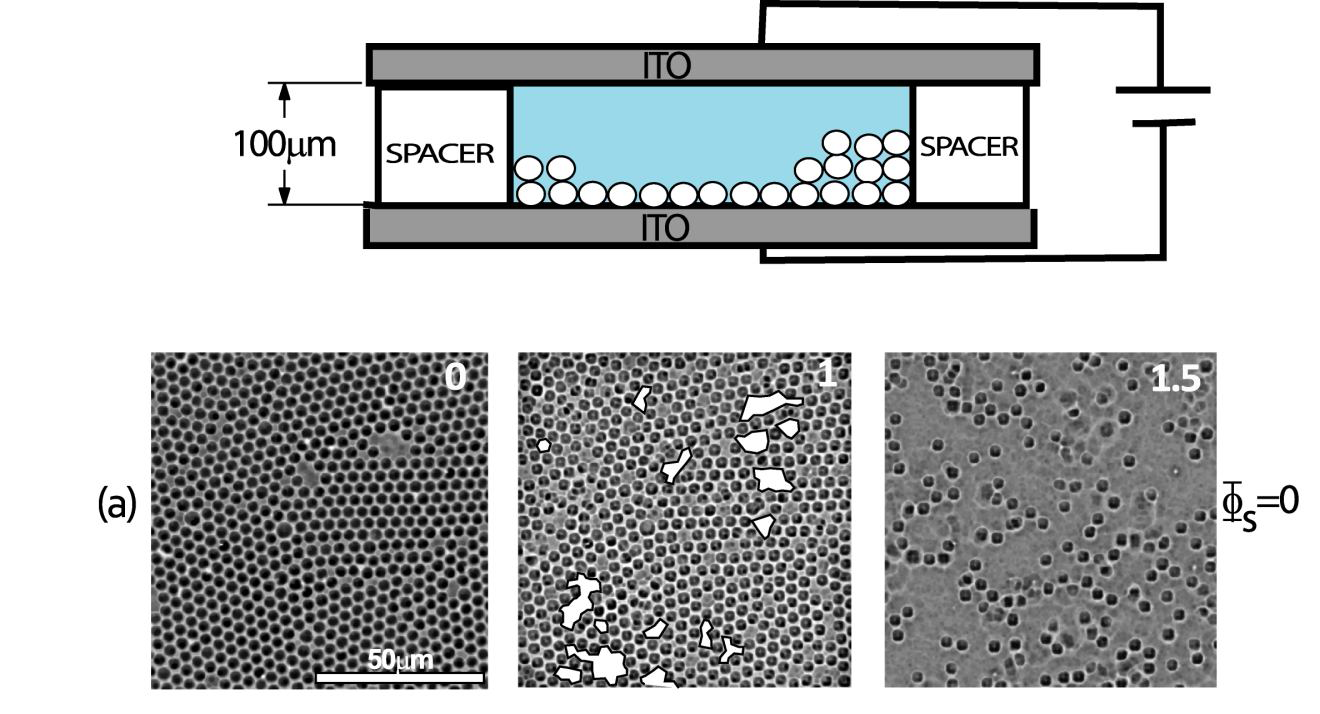 The external mechanical stress to the films was applied in the form of a dc electric field between two ITO electrodes separated by an oil-filled insulating space of thickness ~100 µm. For all experiments reported here, the field was ramped in steps of 0.01 V/μm with a waiting period of 2 sec between steps.
Experiments
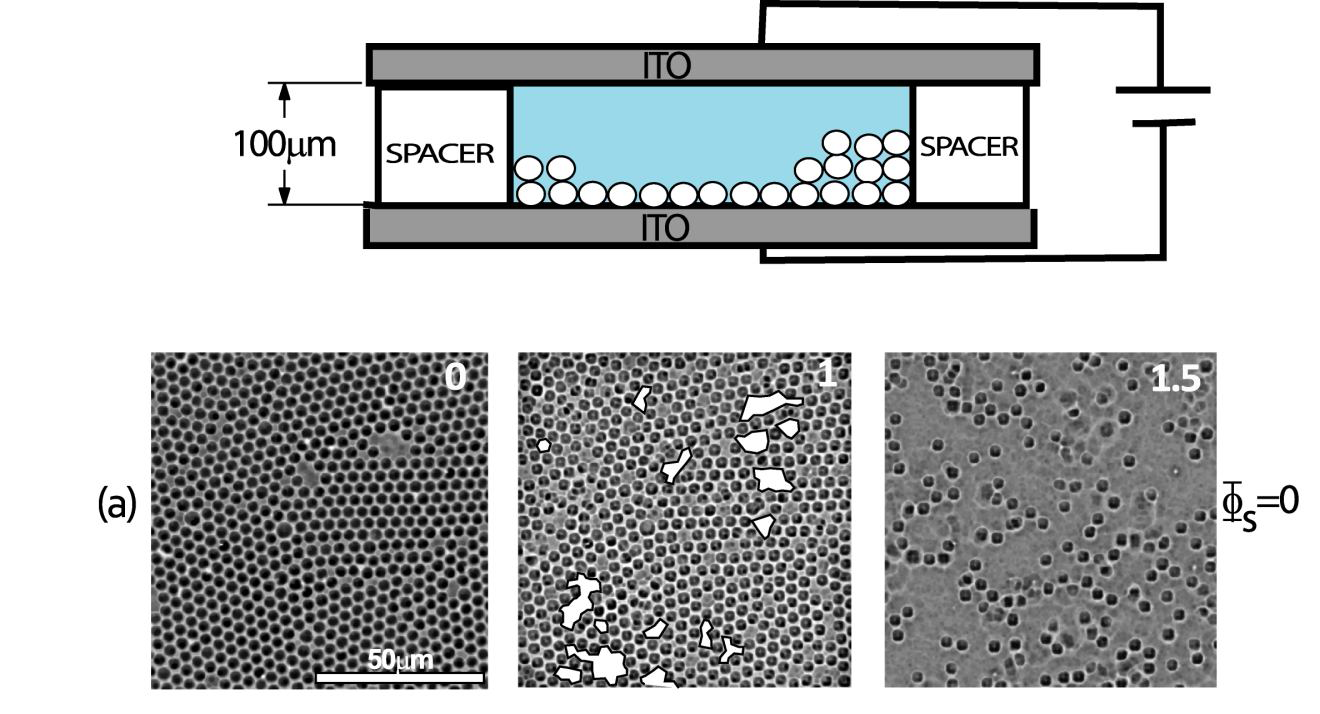 The external mechanical stress to the films was applied in the form of a dc electric field between two ITO electrodes separated by an oil-filled insulating space of thickness ~100 µm. For all experiments reported here, the field was ramped in steps of 0.01 V/μm with a waiting period of 2 sec between steps.
Changing Rigidity
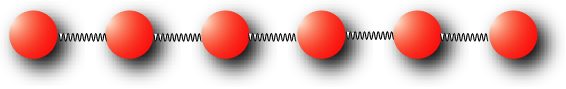 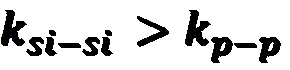 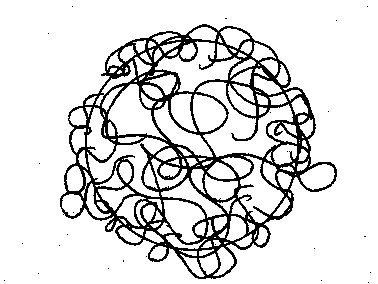 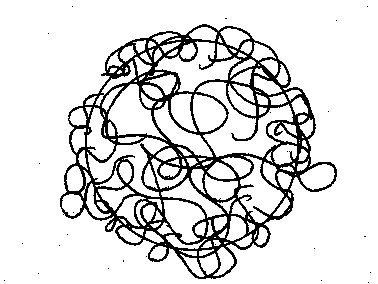 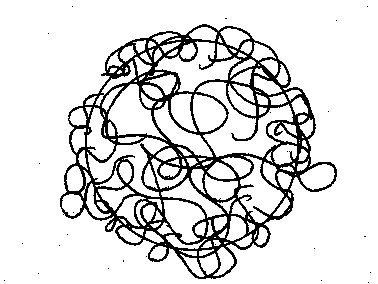 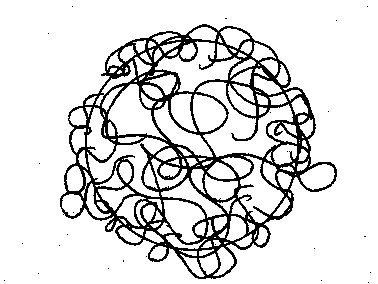 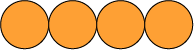 The covalent-type interaction between sililca particles (Si-O-Si) is stronger than the van der Waal type interaction between polystyrene particles
Rigid  Silica particle network
Soft Polystyrene particle network
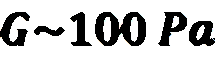 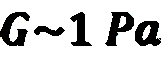 Origin of Stress in the system
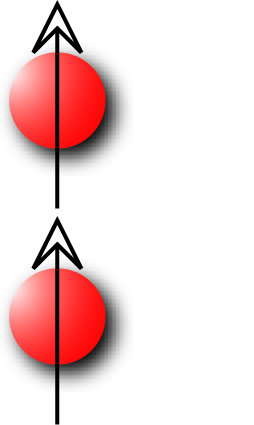 Torque T = P X E
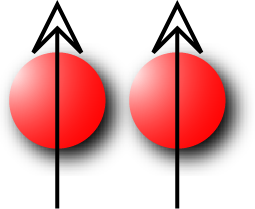 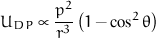 vapor-like for polystyrene films
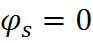 eV/µm
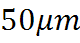 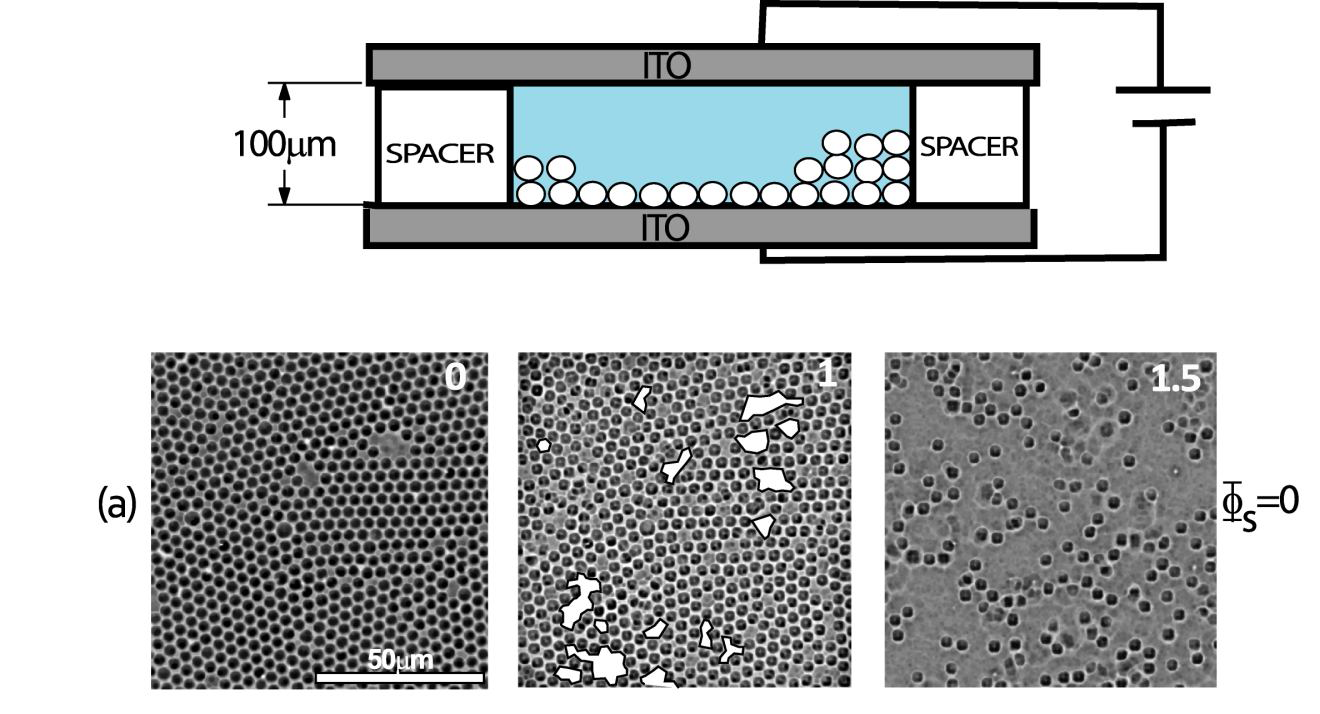 silica films
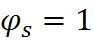 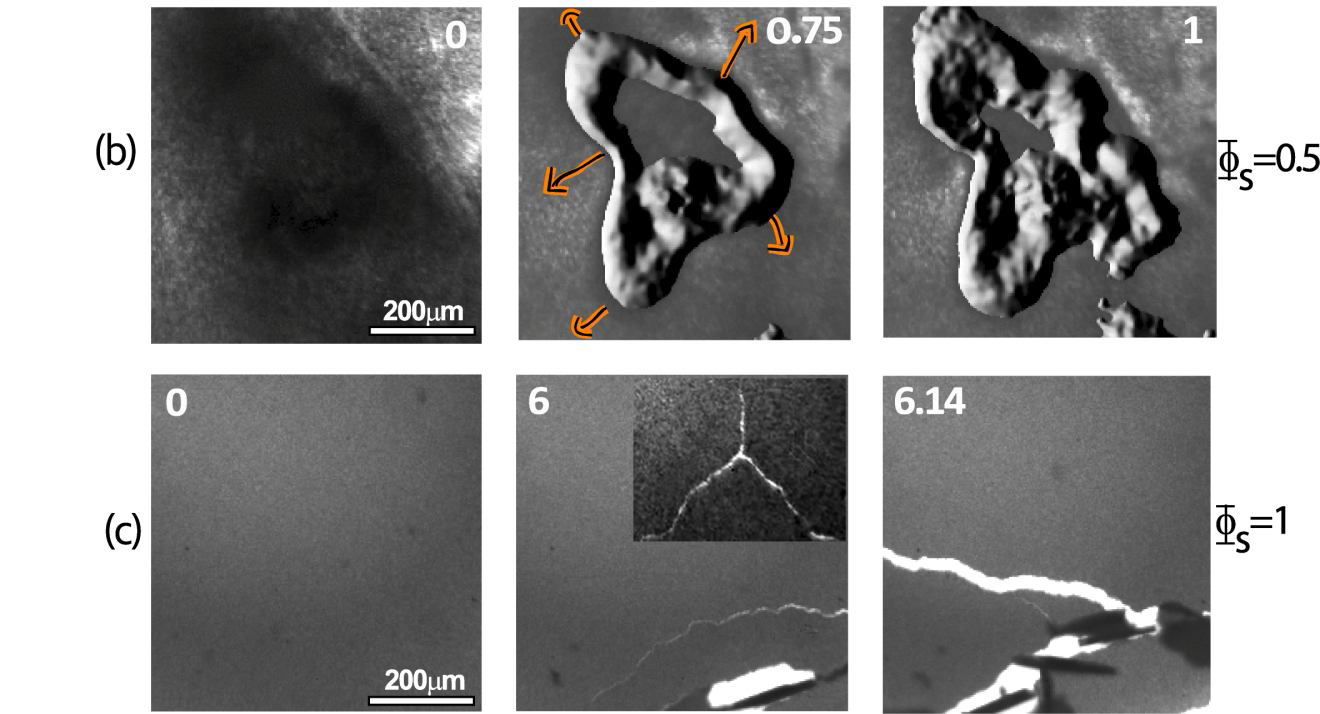 How to change G
Polystyrene
(Low G)
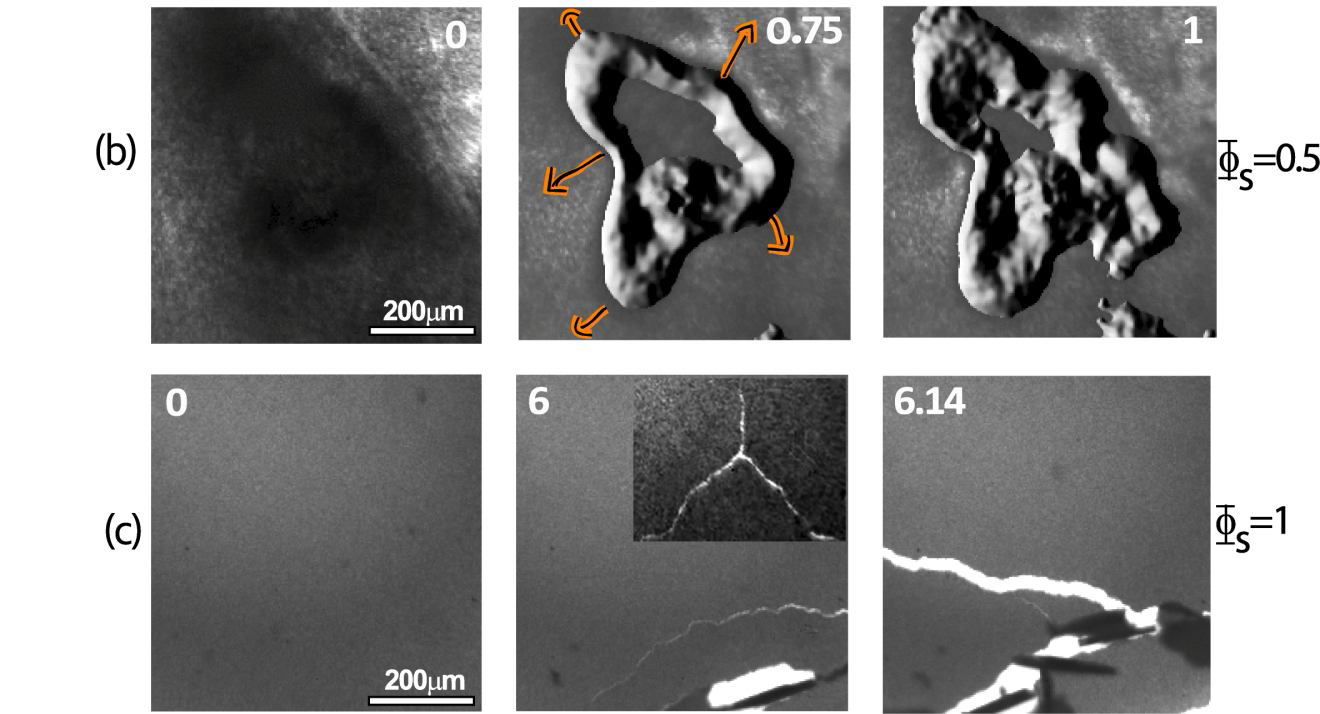 Silica
(High G)
Creating percolating networks of silica particles
Volume fraction of silica particles
Low G
High G
Tuning inter-particle interactions  between silica  spheres
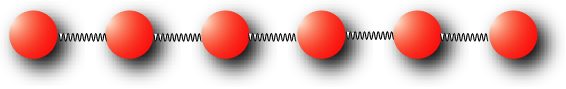 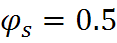 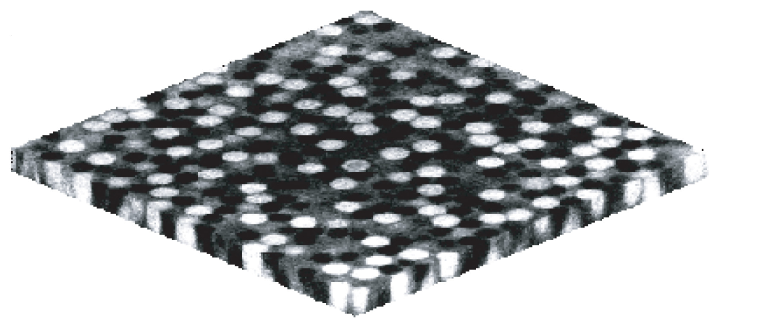 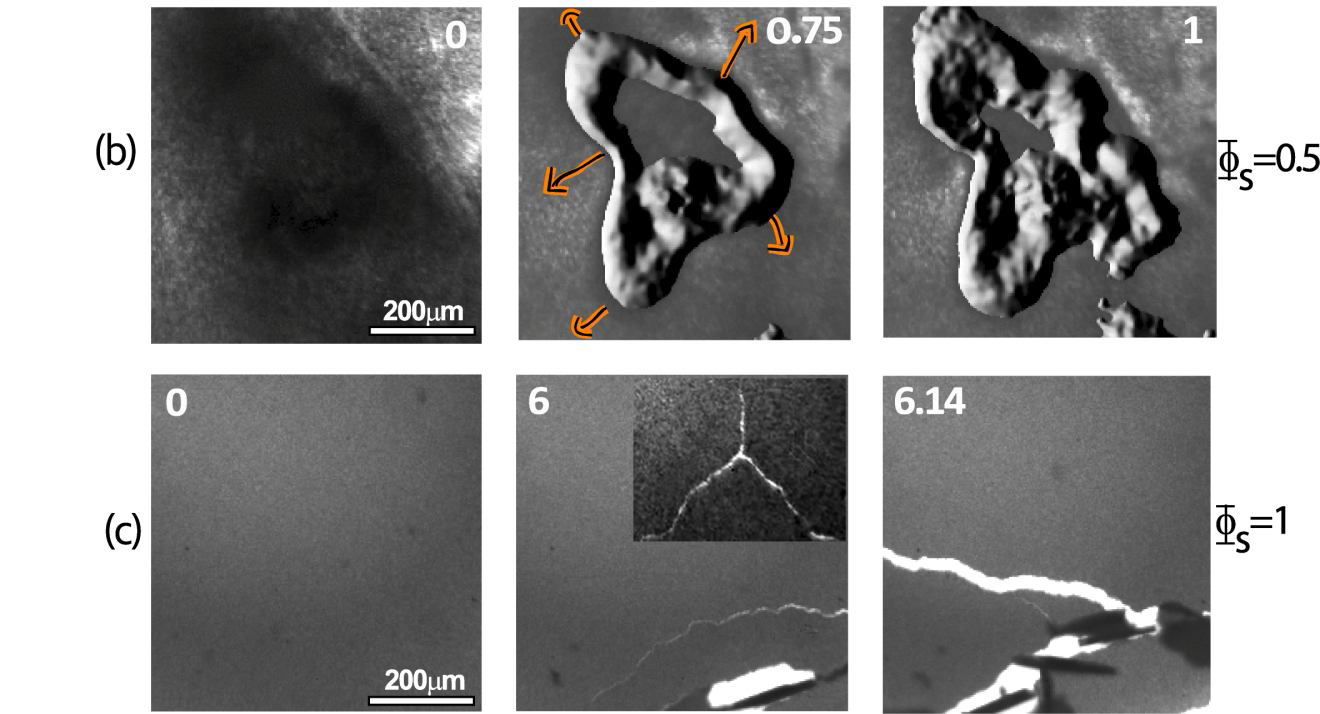 Variation of the fraction of delaminated area (Ad) as a function of electric field
Variation of correlation as a function of silica volume fraction.
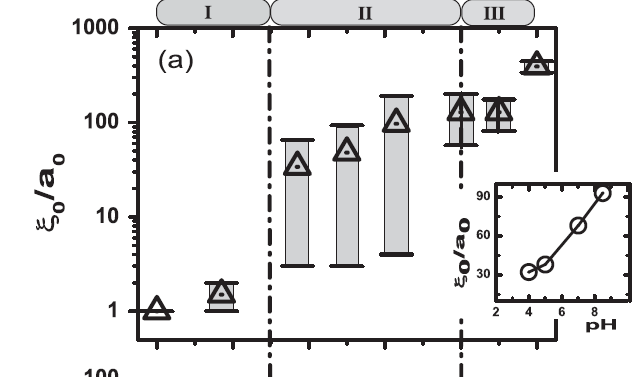 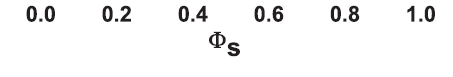 Stress values  for which 30% of the film gets delaminated
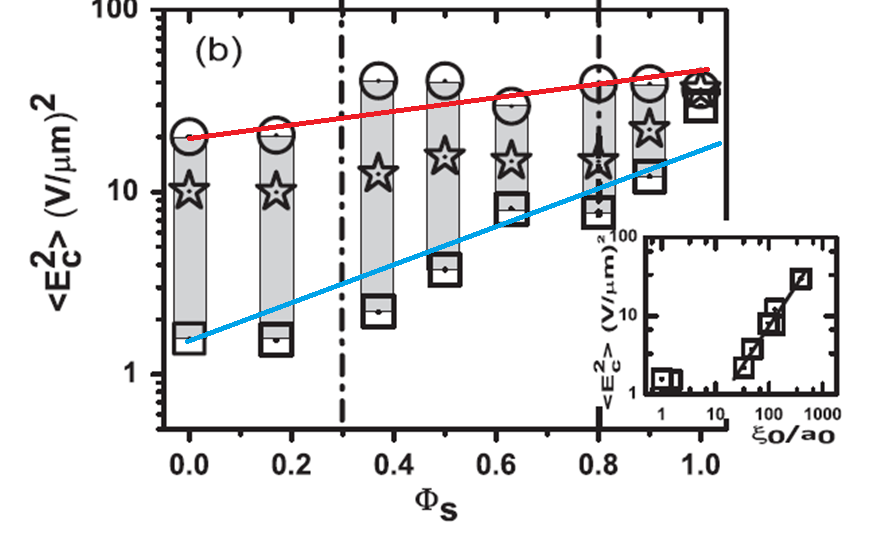 Stress values  for which 1 % of the film                      gets delaminated
Similar phenomena in Nature occur for many systems over many scales and many time scales. 

Dynamics of disordered manybody system is one such class of phenomena.

Spent many years on it. Was it worthwhile ?
Thank you for everything!